Quasiparticle-diffusion-based heating in superconductor tunneling microcoolers
Karabasov T.I.
Sukumar Rajauria, Hervé Courtois, and Bernard Pannetier
Ток в N-I-S переходе
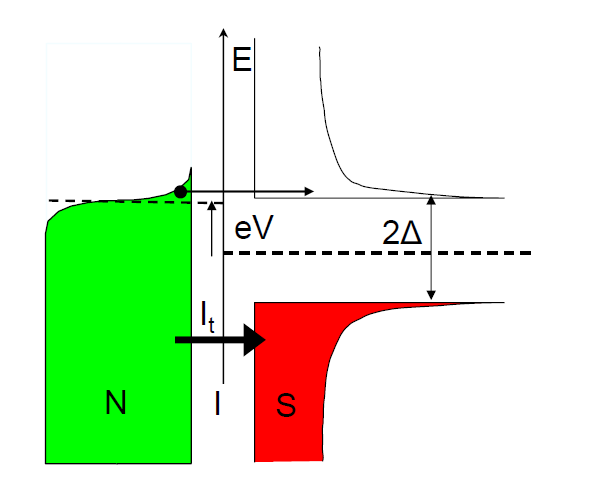 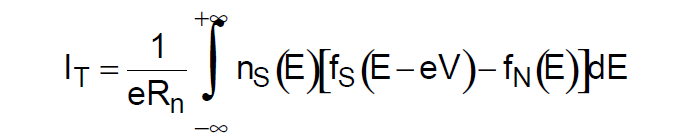 2
Поток тепла в N-I-S переходе
3
Пути релаксации в микрохолодильниках
4
Микроснимок устройства
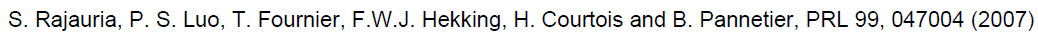 5
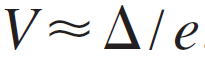 Tbath=292 mK: the prediction of the lowest Te is Te=56 mK
	           In experiment Te=97 mK
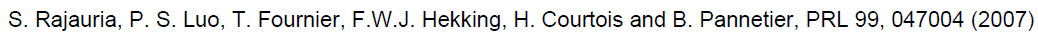 6
Анализ в рамках модели
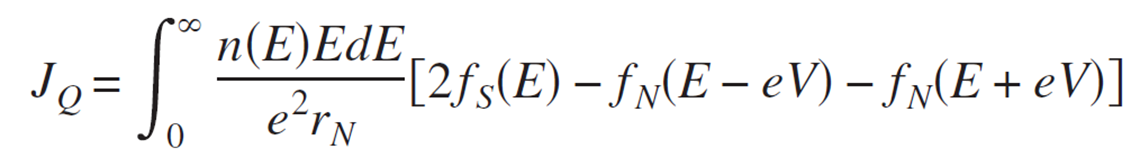 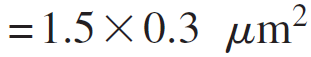 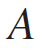 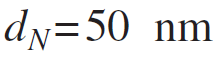 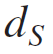 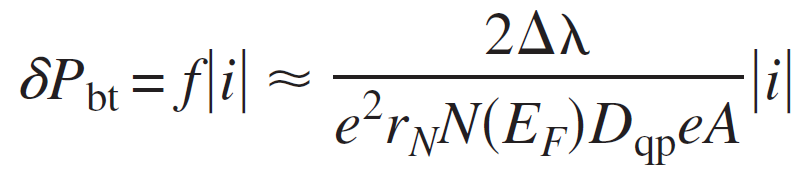 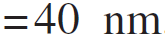 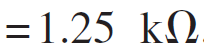 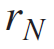 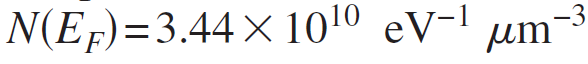 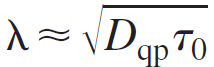 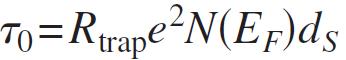 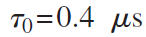 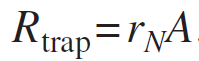 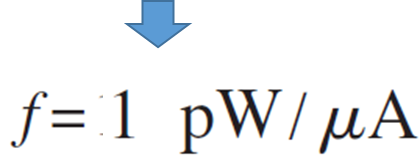 7
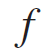 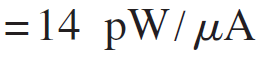 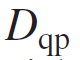 Is overestimated
and
we have ignored the uncovered part of the
superconducting electrode nearby the cooler junction
8
Efficiency of quasiparticle evacuation in superconducting devices
Sukumar Rajauria, L. M. A. Pascal, Ph. Gandit, F. W. J. Hekking, B. Pannetier, and H. Courtois
9
Описание устройства
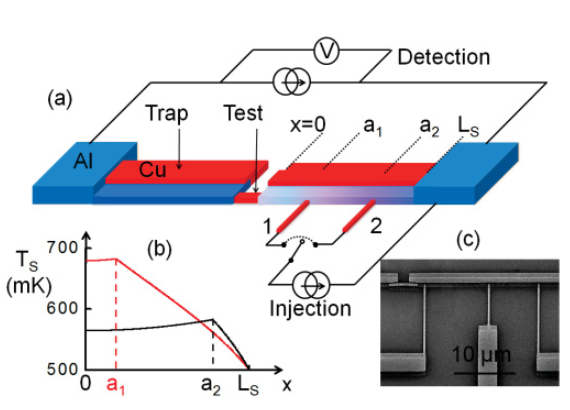 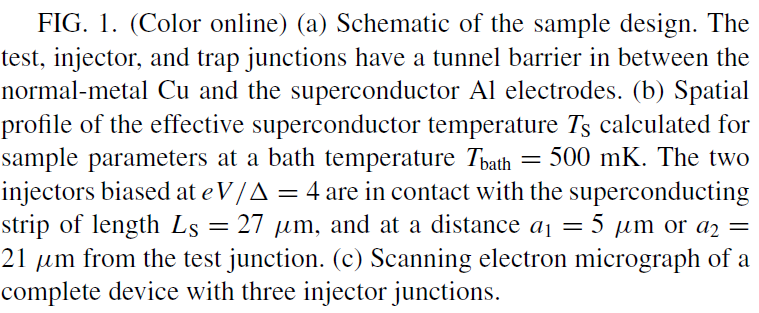 10
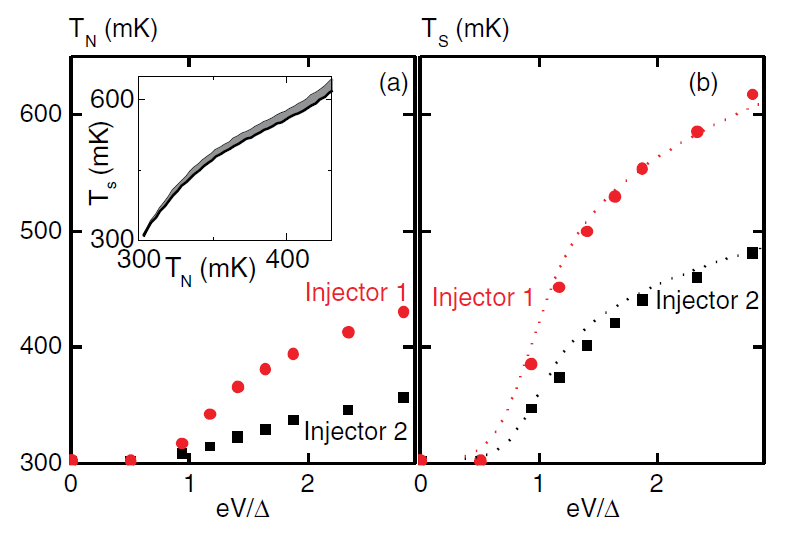 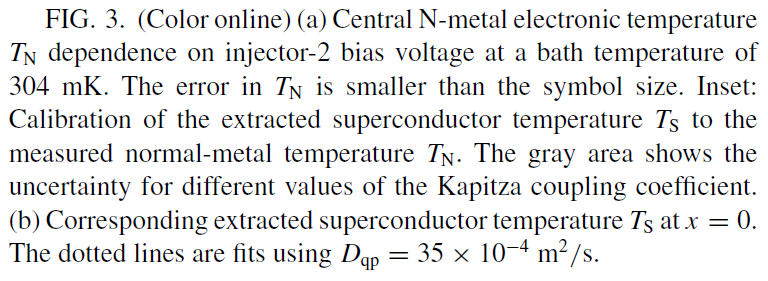 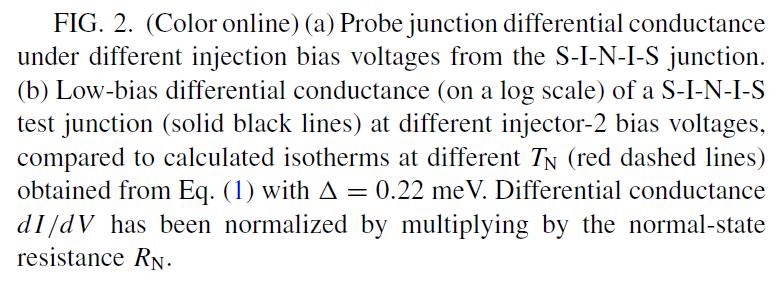 11
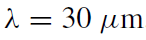 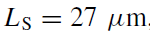 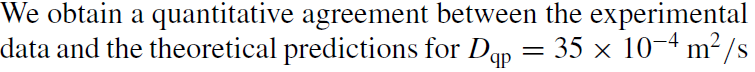 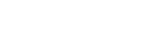 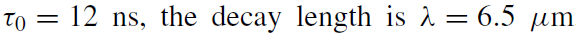 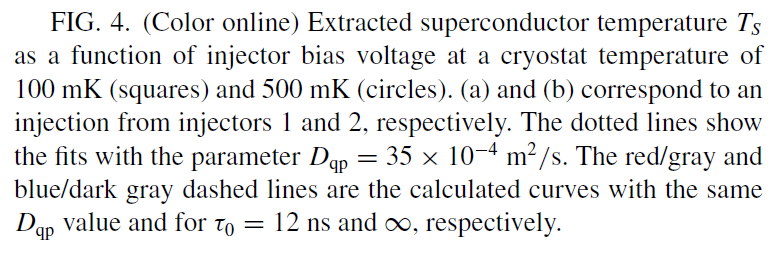 12
Заключение
Созданная модель диффузии квазичастиц позволяет описать их поведение с учетом влияния металлической ловушки
Ловушка вносит значимый вклад в предотвращении перегрева сверхпроводника в таких микрохолодильниках
13